Окружающий социальный мир
1  класс  Микол Марина ДжоновнаГосударственное бюджетное учреждение  Калининградской области общеобразовательная организация для обучающихся, воспитанников с ограниченными возможностями здоровья «Школа – интернат № 1»
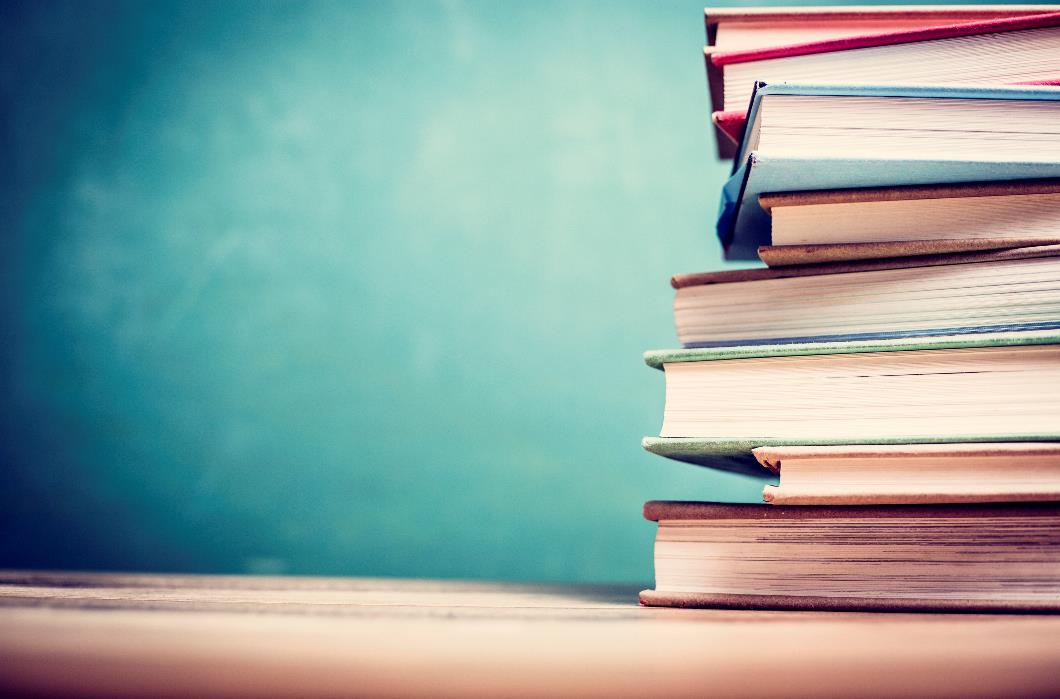 Внимание! Проверь, дружок,
Готов ли ты начать урок!
Всё ли на месте? Всё ли в порядке:
Книжки, ручки и тетрадки?
Есть у нас девиз такой:
Всё, что надо под рукой!
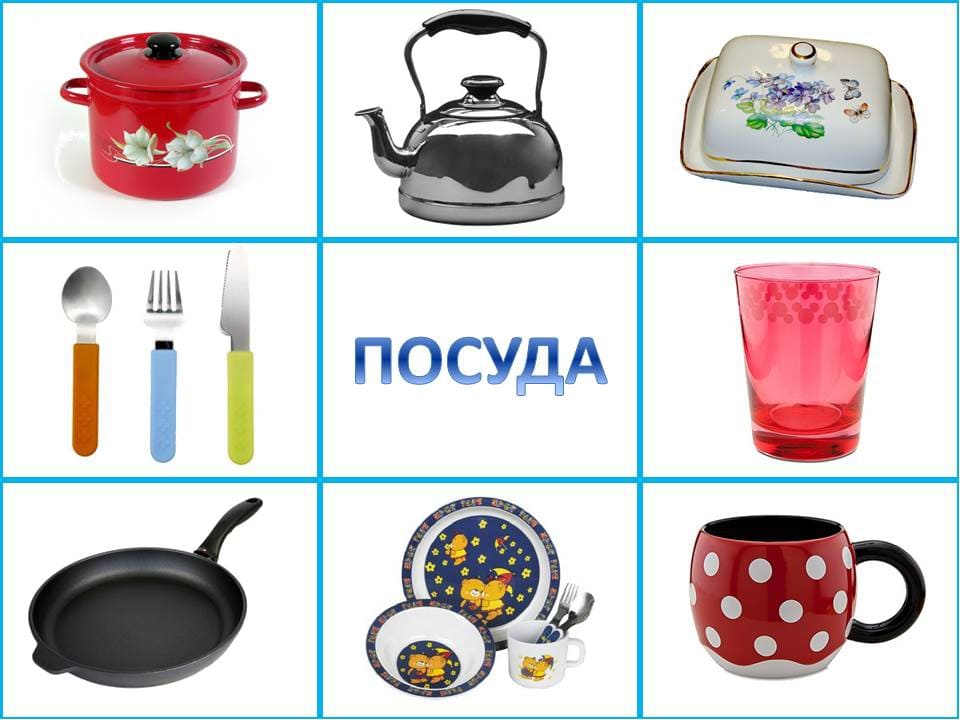 Выполни задание
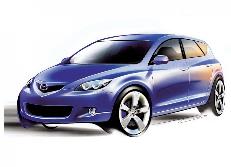 В гараже она стоит,
Фарами на всех глядит,
Масло просит и бензин,
Отвезти чтоб в магазин.
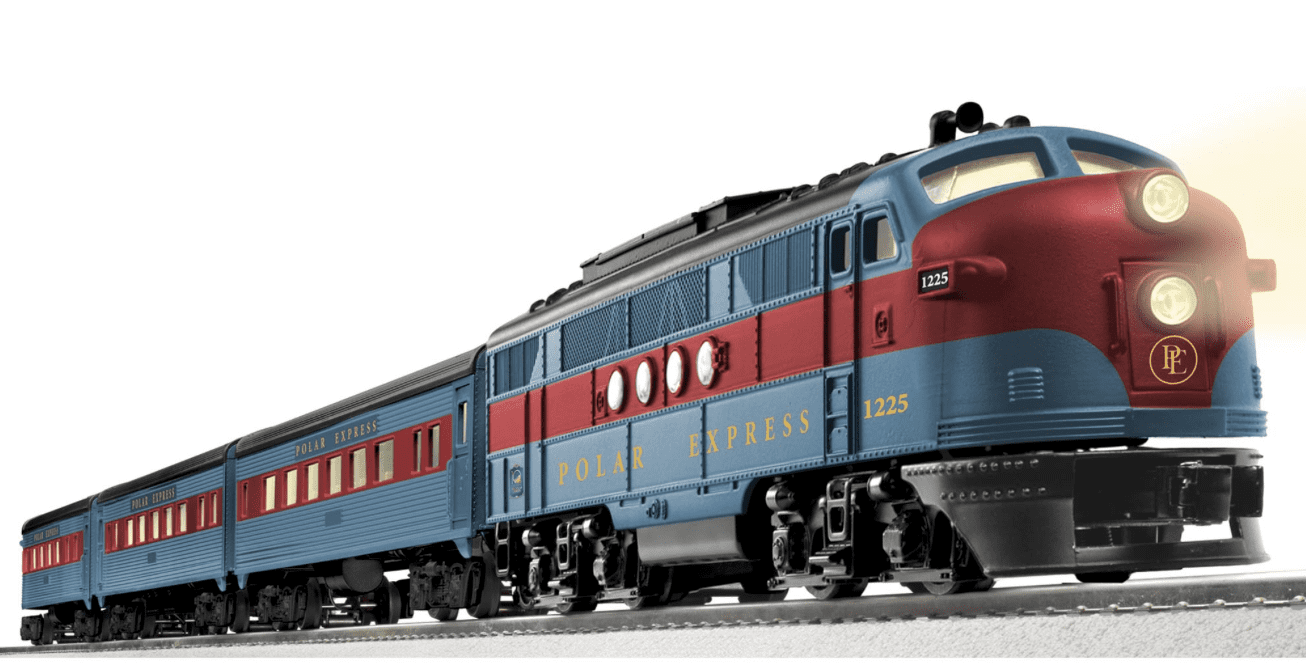 Братцы в гости снарядились,Друг за друга уцепились,И помчались в путь далек,Лишь оставили дымок
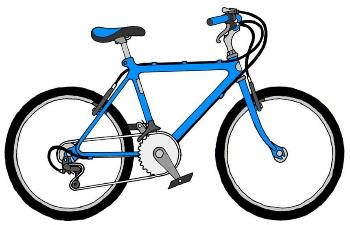 У него два колеса
И седло на раме.
Две педали есть внизу,
Крутят их ногами.
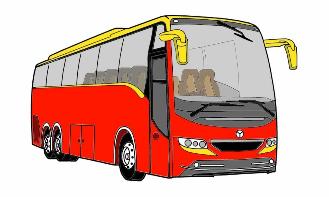 Я стою на остановке,
Удивляюсь обстановке.
Покажите: карту, глобус,
Как доехать? Где ...?
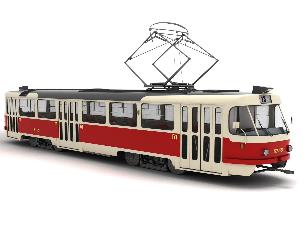 Он по рельсам катит резво, 
Все колеса из железа. 
Эй, прохожий, не зевай – Это катится...
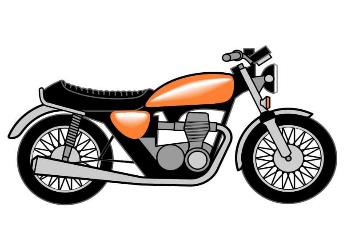 Подскажи, на чём я еду?
Внешне схож с велосипедом,
Пьёт бензин и мчится в дали,
Да нет крутящихся педалей.
Транспорт
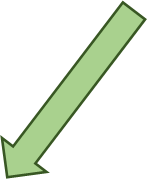 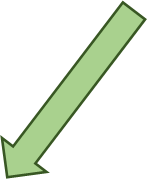 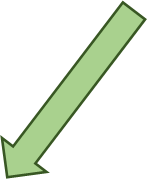 Водный транспорт
Наземный транспорт
Воздушный транспорт
Подземный транспорт
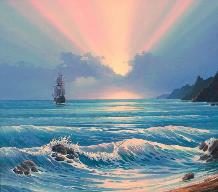 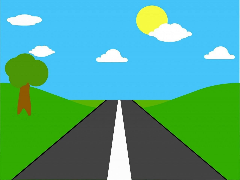 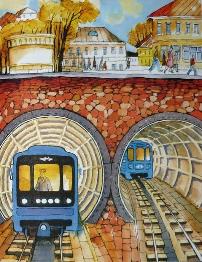 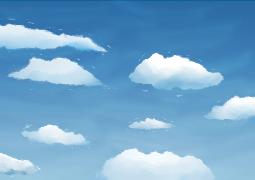 Тема: Наземный транспорт
Наземный транспорт
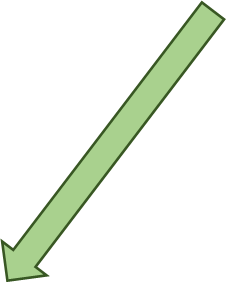 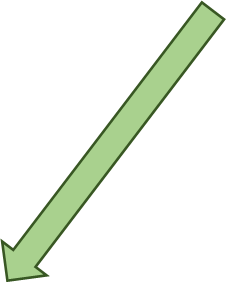 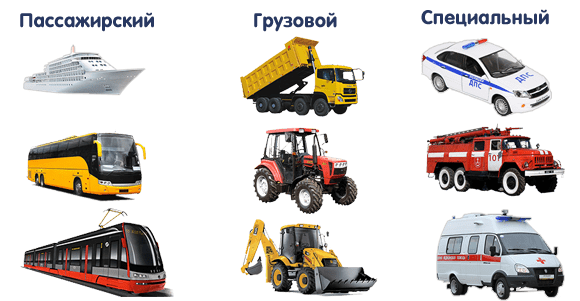 Физкультминутка
«Автобус»
Мы в автобусе сидим и сидим, и сидим.         (хлопки по коленят)
И из окошечка глядим, все глядим.                  (ладонь ко лбу)
Глядим назад, глядим вперёд                             (повороты)
вот так - вот,
вот так - вот.
Ну что ж автобус не везёт, не везёт?
Колёса закружились                                         (руками  рулеточка)
вот так -вот, вот так –вот.
Вперёд мы покатились
Вот так –вот, вот так  –вот.
А щётки по стеклу шуршат                            (ладони влево вправо)
Бжик -бжик, бжик -бжик
Все капельки смести хотят
–бжик, -бжик, бжик, -бжик.
И мы не просто так сидим,
Би –би –би,
И громко, громко все гудим
Би –би -би.
Пускай автобус наш трясёт                                    (трясут телом)
Вот так -вот, вот так -вот.
Мы едем, едем всё вперёд
Би –би -би.
Соедини части в целое.
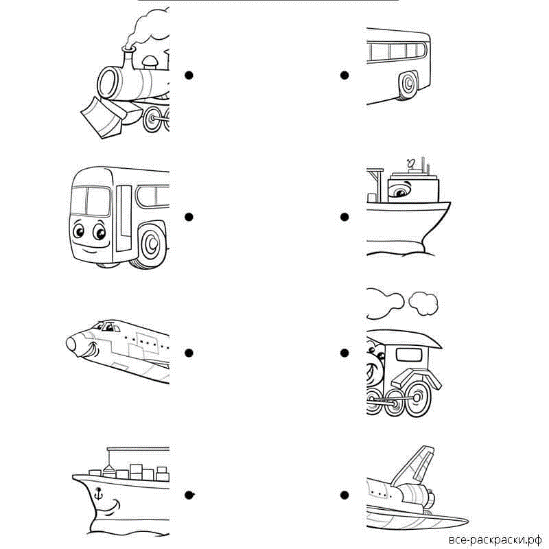 « Скажи наоборот»
Грузовик большой, а велосипед- маленький

Поезд длинный, а автобус….

Трамвай тяжелый, велосипед……

Автобус высокий, автомобиль…..

Мотоцикл едет быстро, велосипед….

Автобус едет медленно, поезд…..

Велосипед легкий, трамвай……

Автобус короткий, поезд…..
Собери картинку
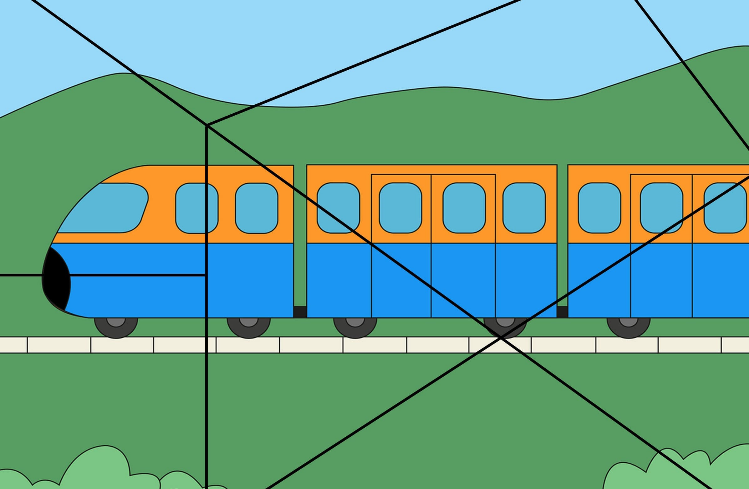 Спасибо!